Updates on mechanical processing and high temperature
PRESENTED BY Caroline Curfs
2022-04-22
Mechanical processing
Stress rigs
60 kN uniaxial stress rig
Built by NPI, CZ
Body can go up to 100 kN but new grips will be needed
Tension and compression possible for round samples only
Nearly ready to be sent but TA for transfer not signed (discussions on going about warranty) 
Kick- off after next IKRC in 10.22 for transfer to ESS in 2023

 50 kN rotation/tortion stress rig
Budget : 420 kEuros
SREss grant with LU and MAU to refurbish or duplicate Robin’s rig including improvements– Project started – Quotation in progress
Will include a DIC/DVC system 
Planned to be ready by end Q3/23

 5-10 kN stress rig dedicated to soft matter
Postponed : No ESS instrument showed interest 
Can be borrowed from MAX IV ?
2022-04-22
PRESENTATION TITLE/FOOTER
3
Mechanical processing & high temperature
Furnaces
Furnaces adapted to stress rigs:
 Vacuum chamber with Joule heating system up to 1200 ℃
 Built by NPI, CZ – Will be sent with the stress rig
 TA nearly ready to be signed – discussions on going about warranty
 Kick-off planned after next IKRC in 10.22 and delivery in 23
 UHT furnace = mirror furnace
 External grant with Chalmers Uni, ISIS and ESS (2 years post-doc)
 Drawings ready by end 22/ beg. 23
 Prototype will be built and tested by ISIS
Furnaces
 Aarhus furnaces
 Induction and hot air blower/cryostream system
 Budget 90 kEuros + 90 kEuros
 Planned initially to be ready by 2023 BUT departure of post-doc 
 Induction furnace : Swedish IK (UU) in collaboration with Aarhus
 Hot air blower/cryostream : project on hold – equipment will be purchased to be used independantly
 ILL type furnaces
 Budget 75 kEuros
2 second-hand furnaces from LLB
 Refurbished by LLB with support from ESS technicians
2022-04-22
PRESENTATION TITLE/FOOTER
4
Mechanical processing
Thermo-mechanical testing
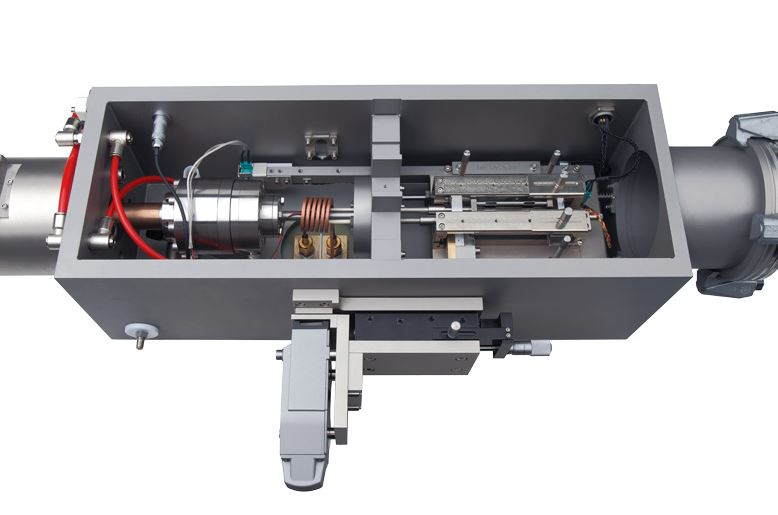 Dilatometer
 Budget : 480 kEuros
 Commercial product with modifications
 Specifications to be defined before end of 22 : quenching needed?
 Dedicated person needed to run it
 Can be used without neutrons
TA Instrument
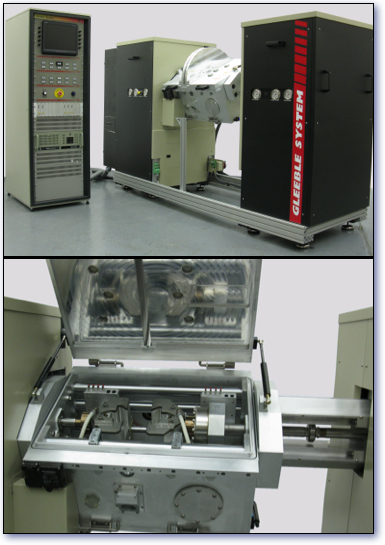 Gleeble
 Discussion started but postponed to after 2027
 No SE budget planned : private – public partnership? Grant?
 Will need a dedicated person to run it
 Can be used without neutrons
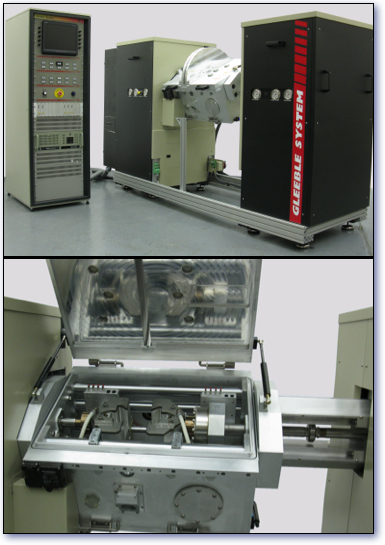 2022-04-22
PRESENTATION TITLE/FOOTER
5
Mechanical processing
summary
2022-04-22
PRESENTATION TITLE/FOOTER
6
Finish presentation